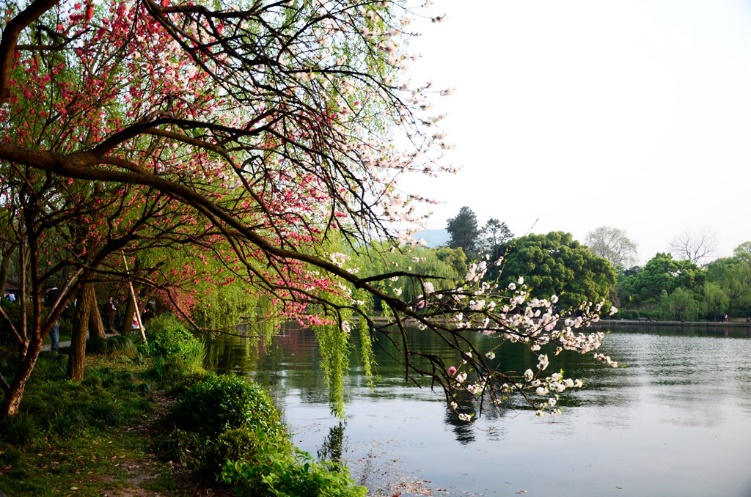 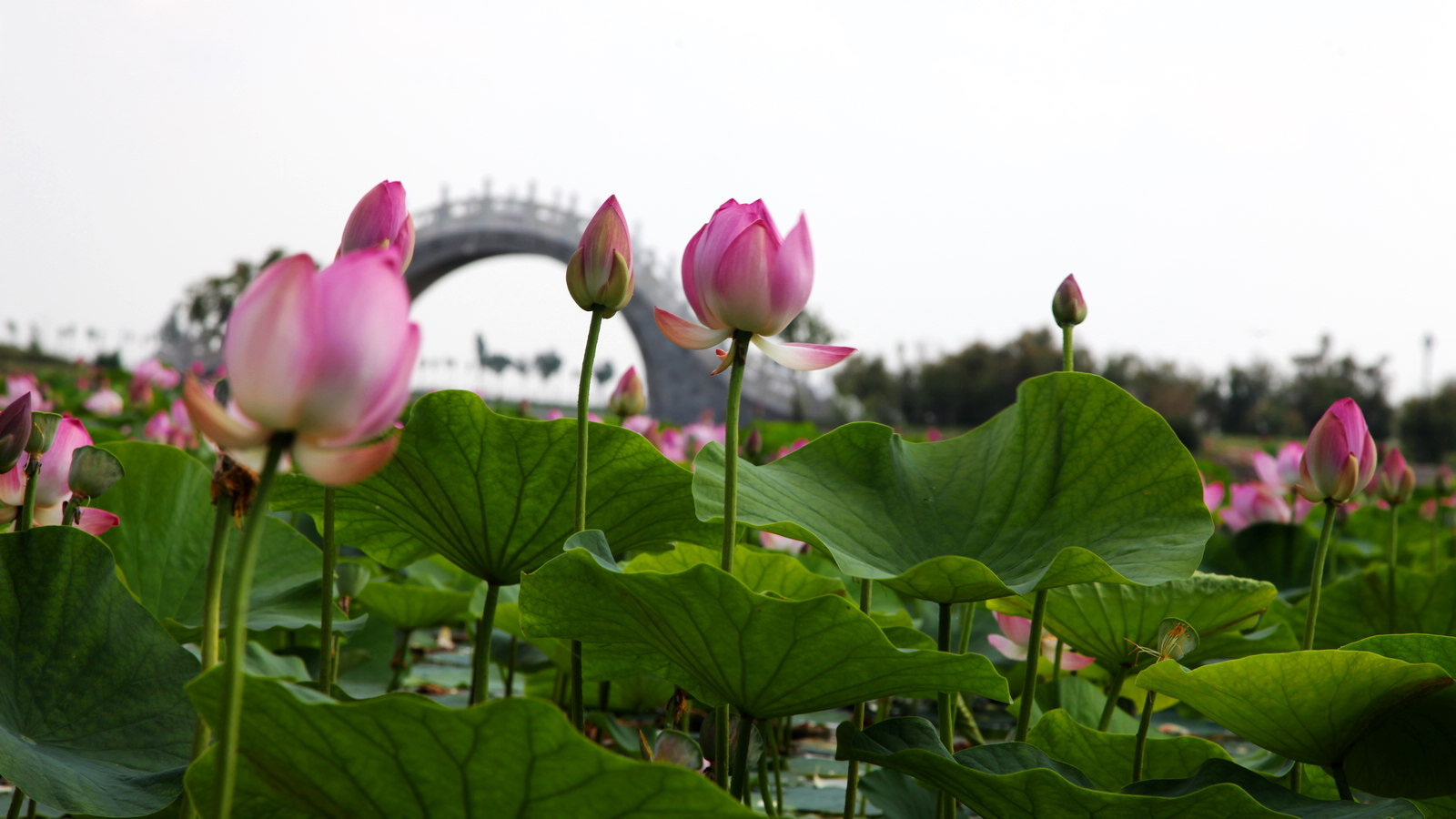 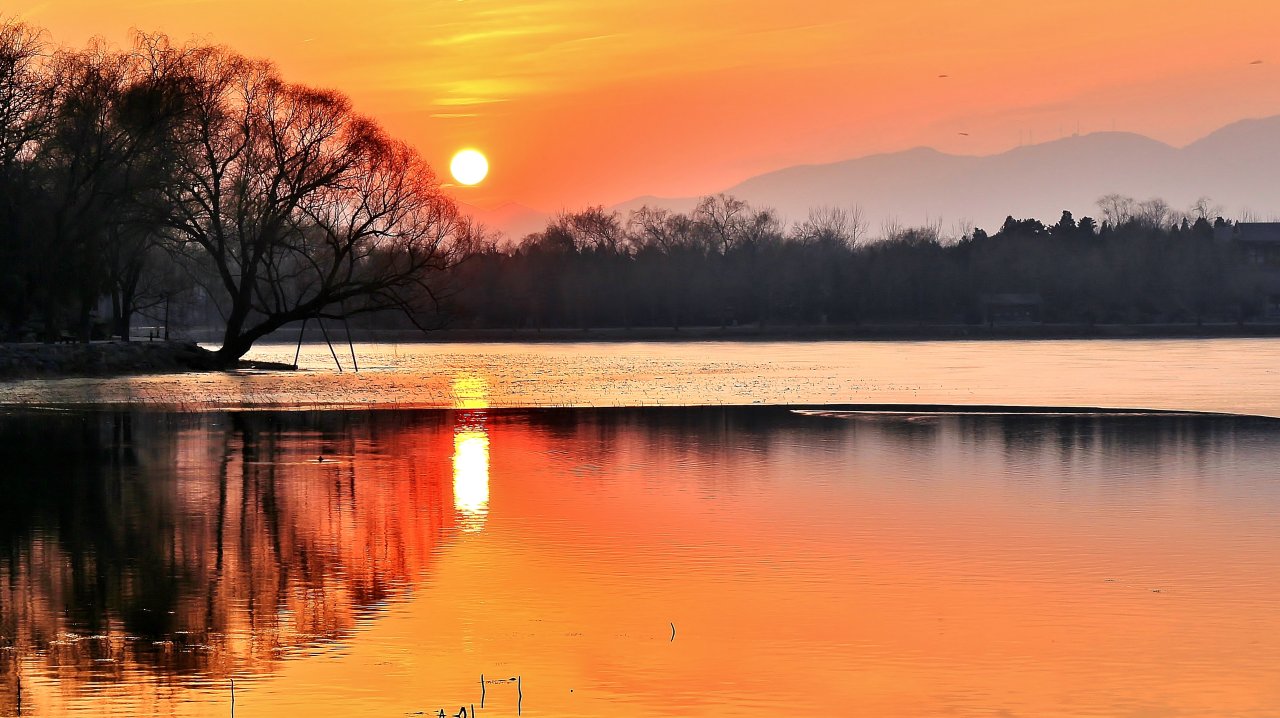 颐和园风景
西湖风景
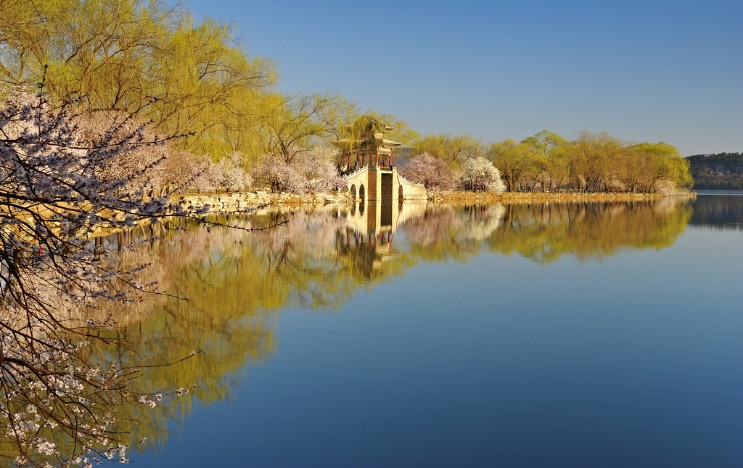 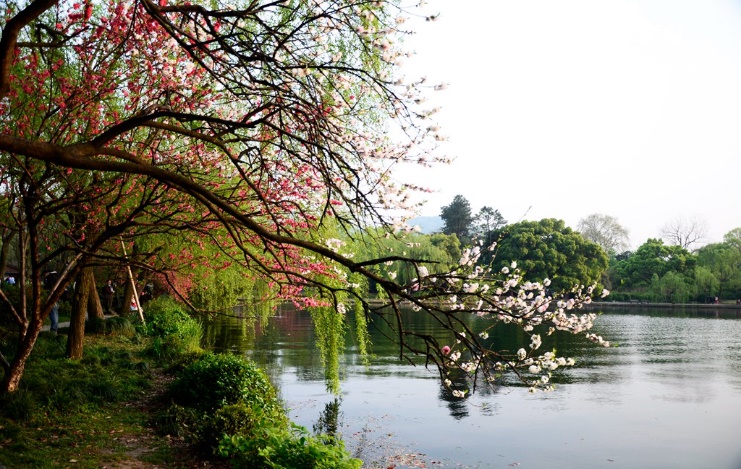 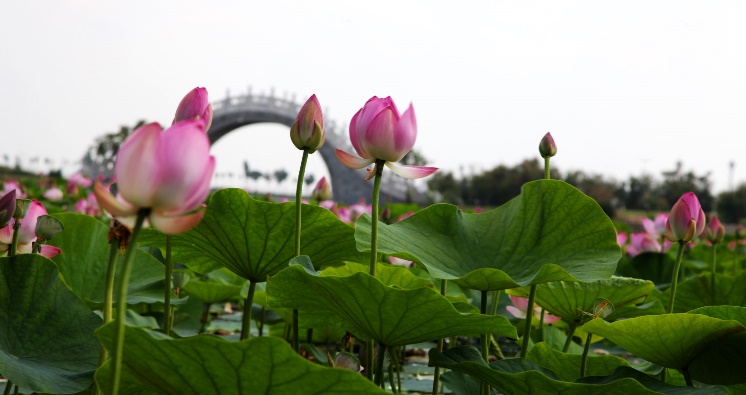 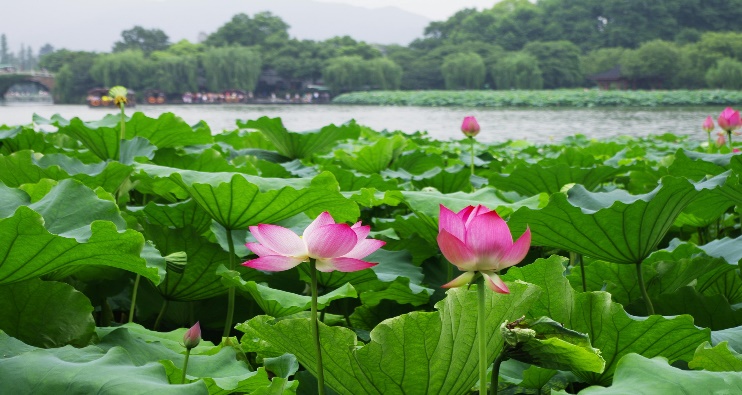 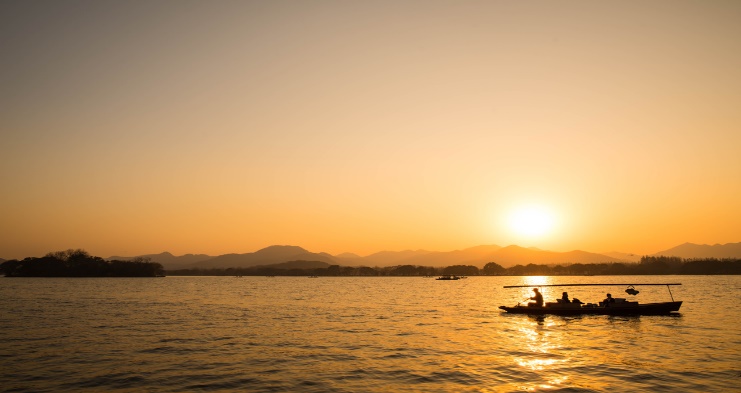 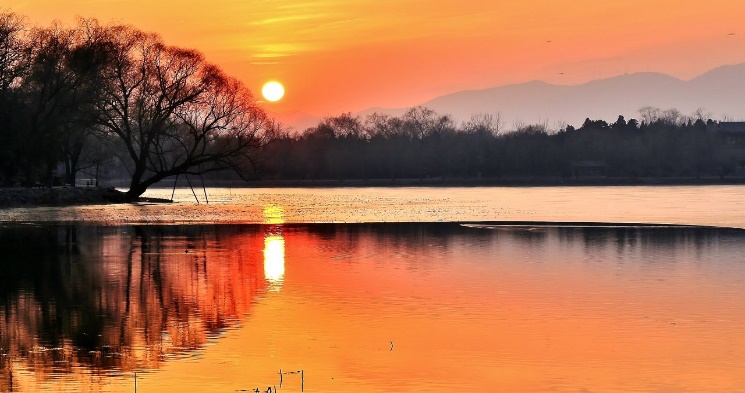 中国古典园林的典范之作
頤和園
浙江省衢州第二中学  赵阳
一、移天缩地在君怀
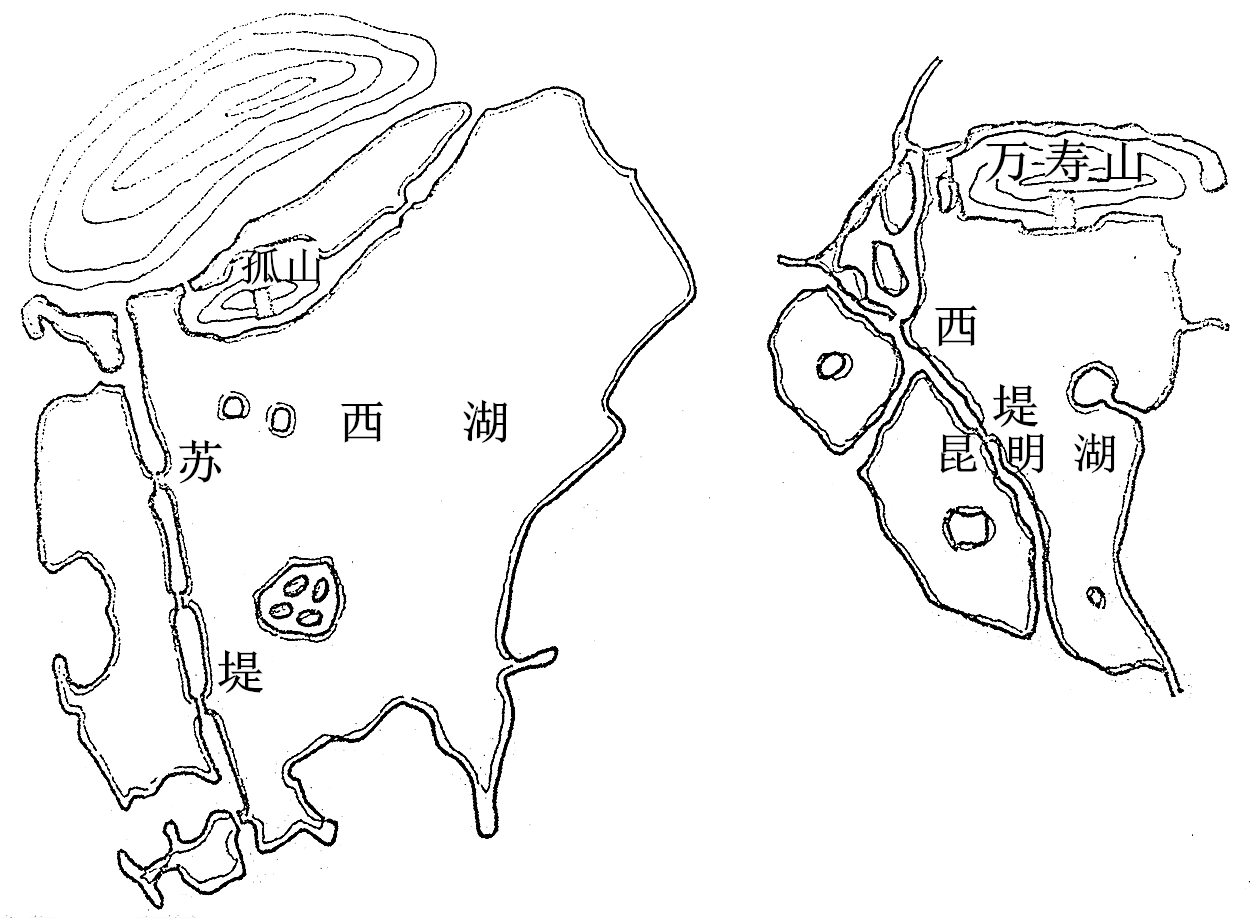 西湖与颐和园的平面图对比
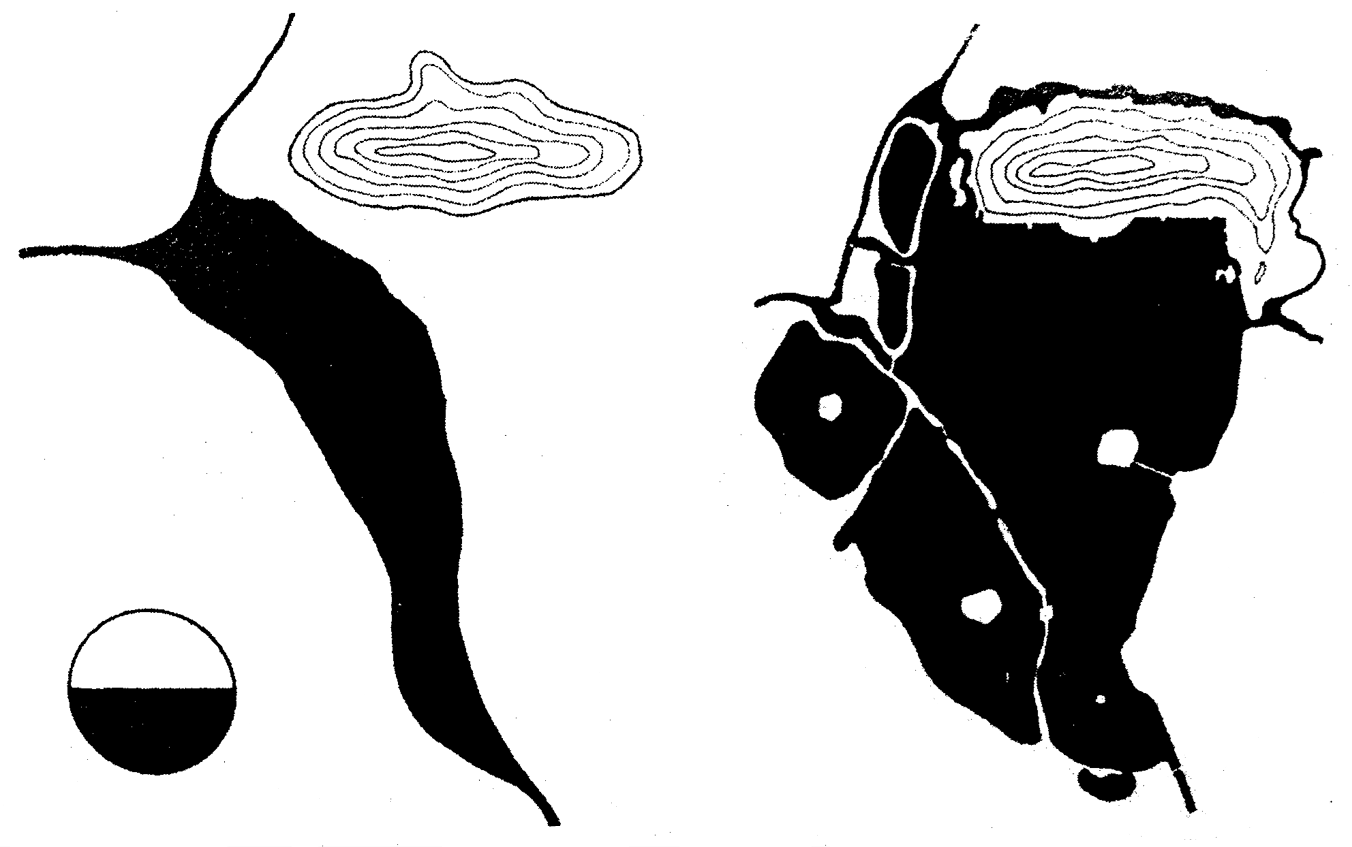 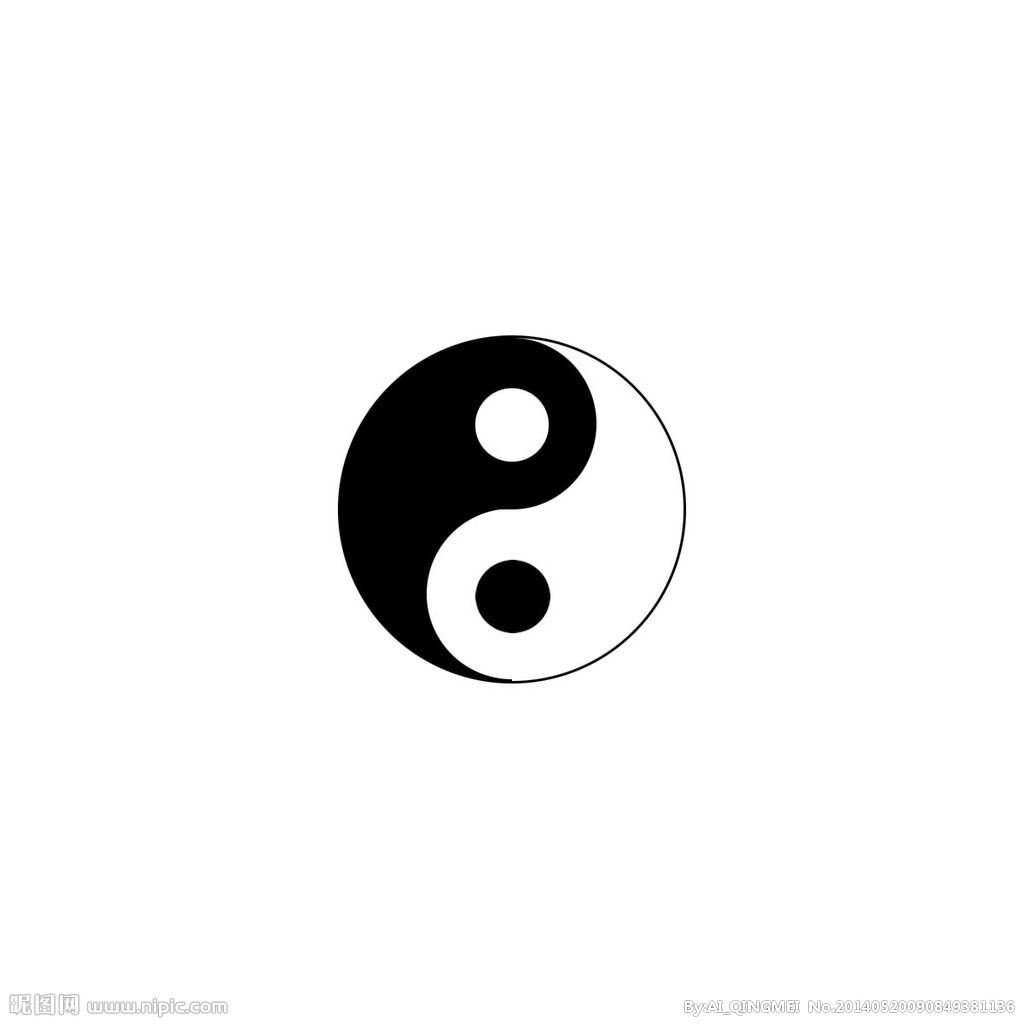 改造前
改造后
何处燕山最畅情，无双风月数昆明。
                                                  ——乾隆
二、无双风月数昆明
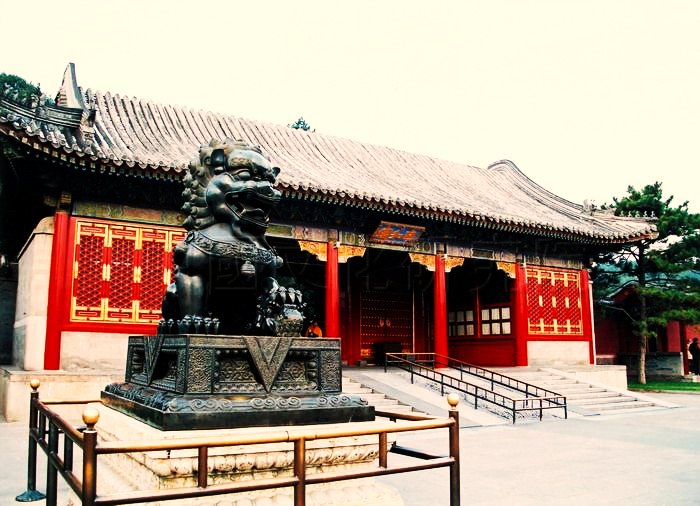 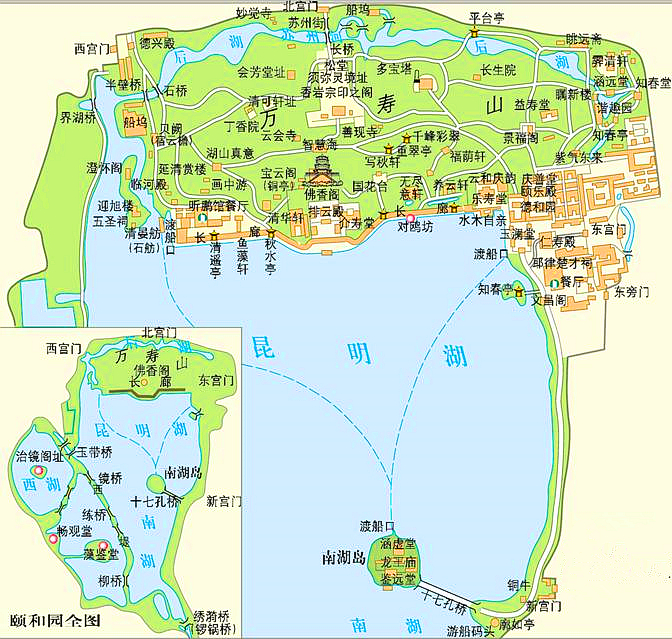 东宫门
宫廷区
颐和园旅游地图
万寿山
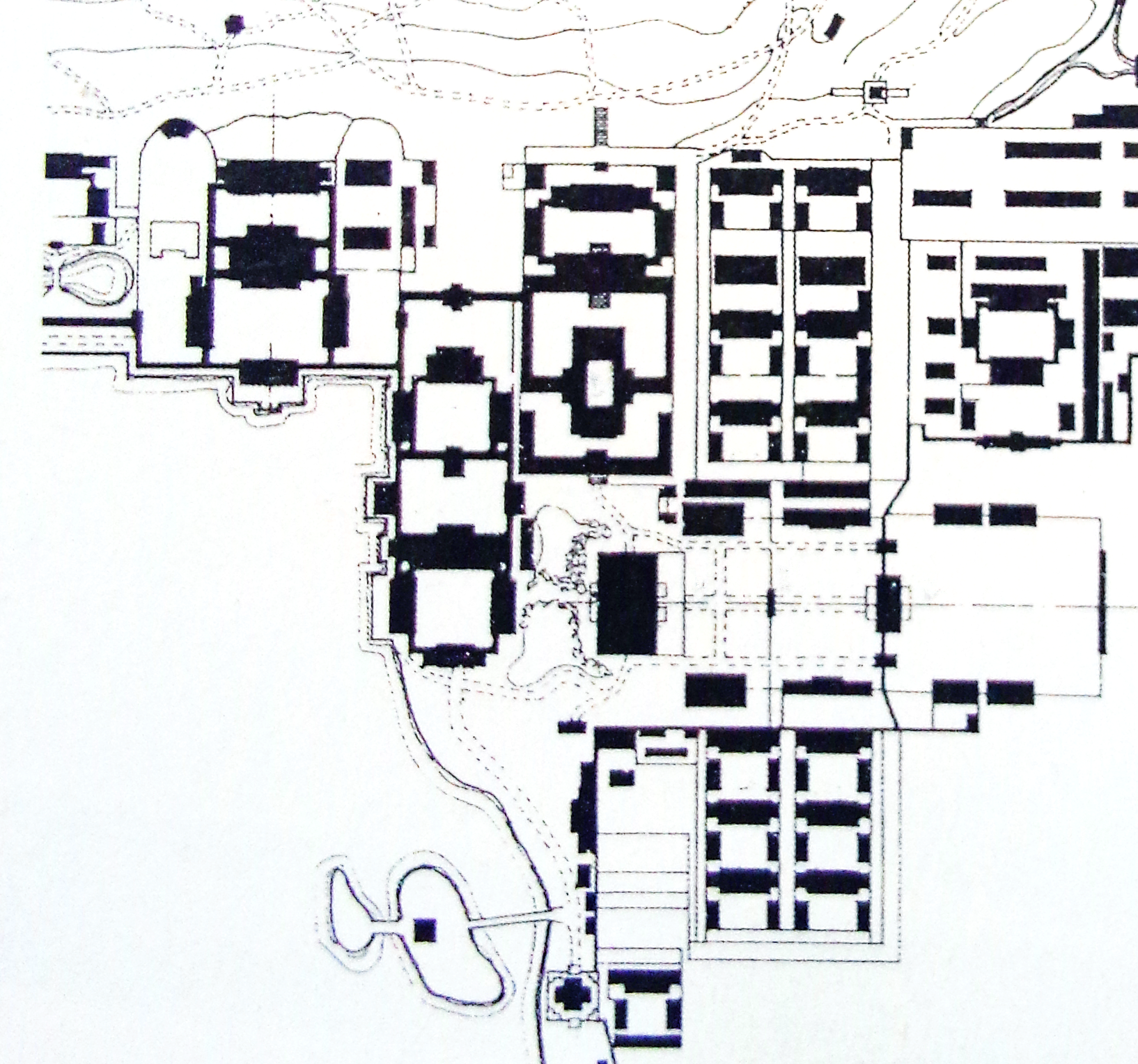 乐寿堂
C
宜芸馆
德和园
B
玉澜堂
昆明湖
A
仁寿殿
东宫门
颐和园宫廷区平面图
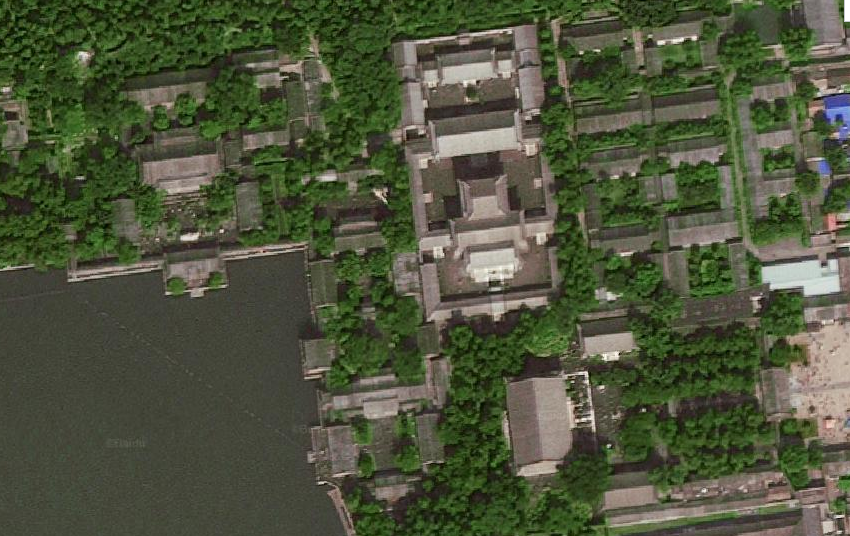 万寿山
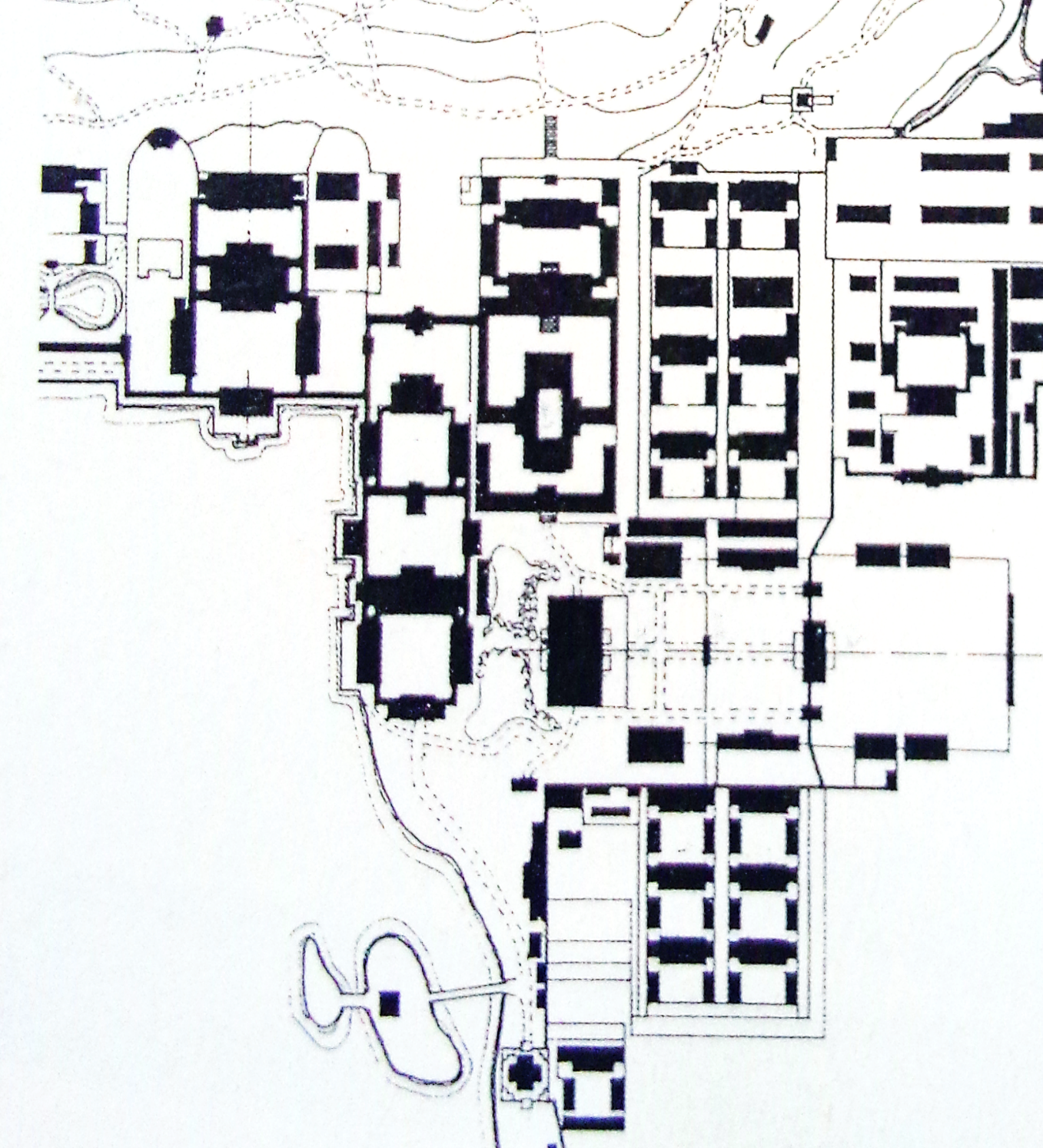 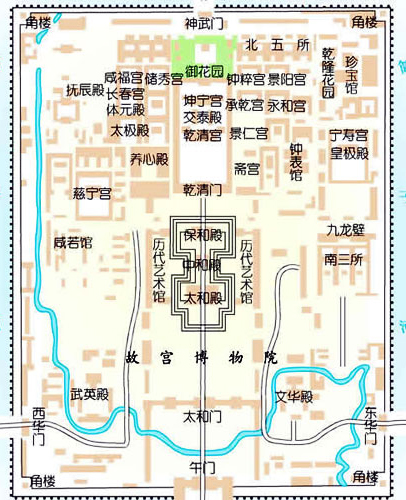 内廷
（生活区）
乐寿堂
德和园
宜芸馆
居住区
外朝
（行政区）
东宫门
玉澜堂
政治
活动区
仁寿殿
昆明湖
颐和园宫廷区平面图
故宫平面图
“前朝后寝”的格局寓意着“国重于家”的理念
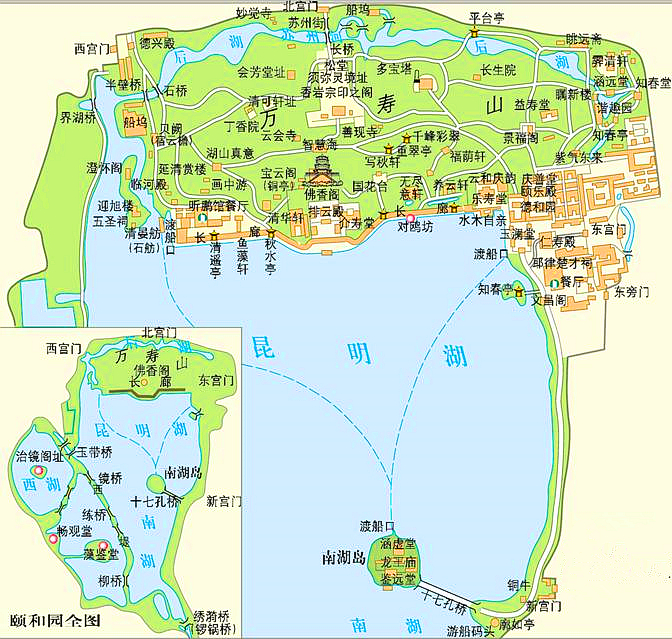 后山后湖景区
前山景区
宫廷区
昆明湖景区
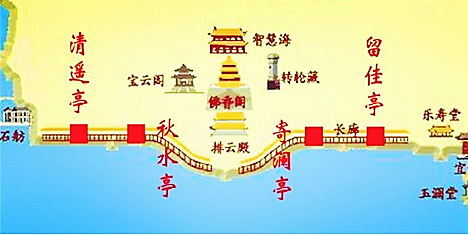 世界上最长的彩绘长廊
——颐和园长廊
排云门
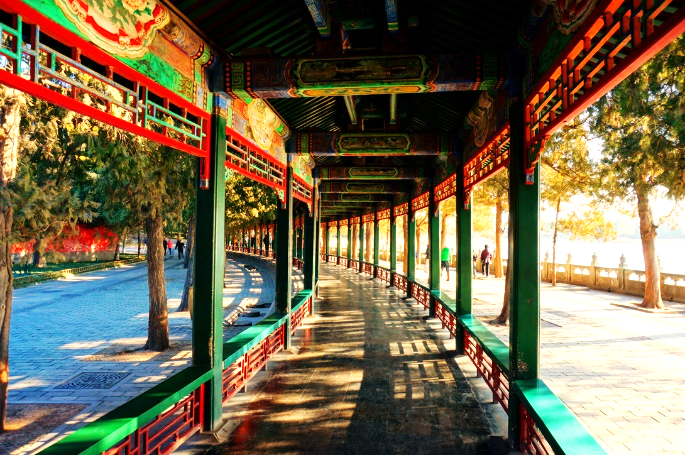 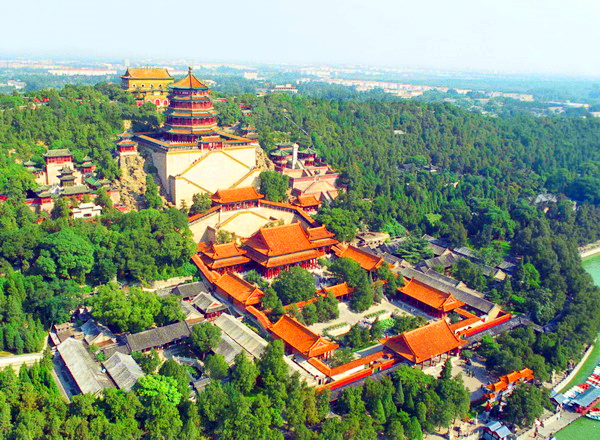 智慧海
佛香阁
德辉殿
排云殿
排云门
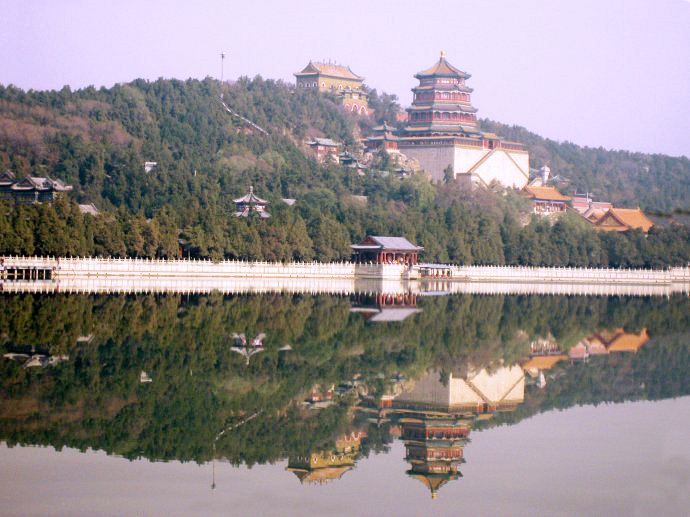 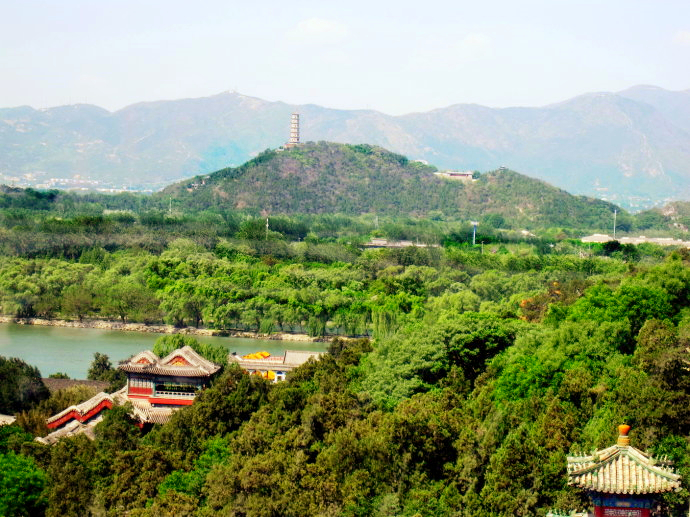 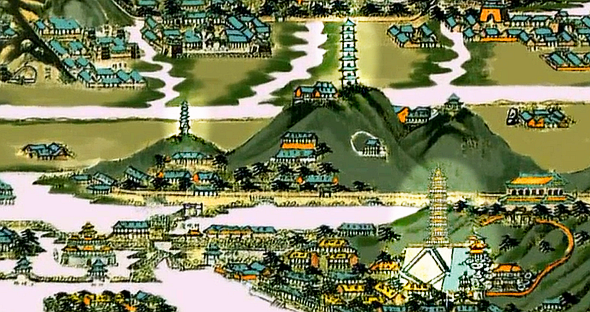 玉峰塔
妙高塔
延寿塔
建成后的景观
延寿塔
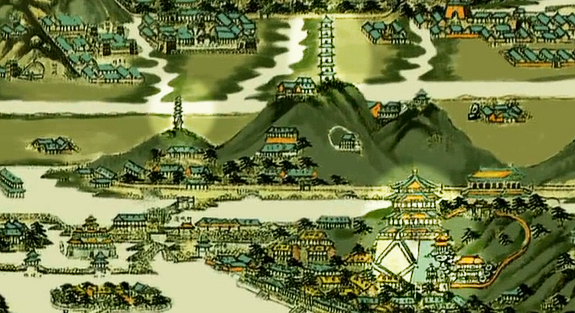 玉峰塔
妙高塔
佛香阁
建成后的景观
佛香阁
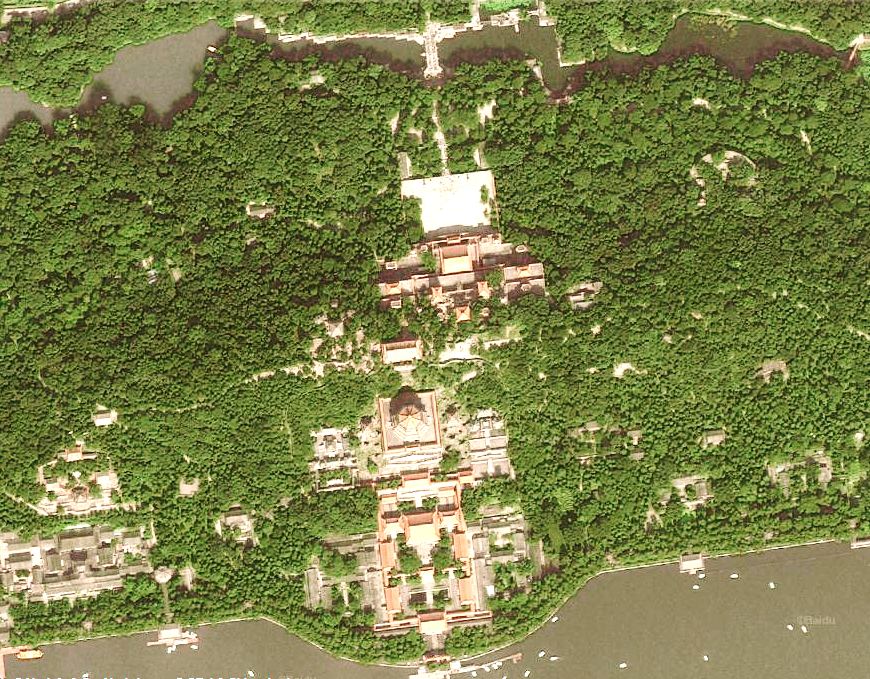 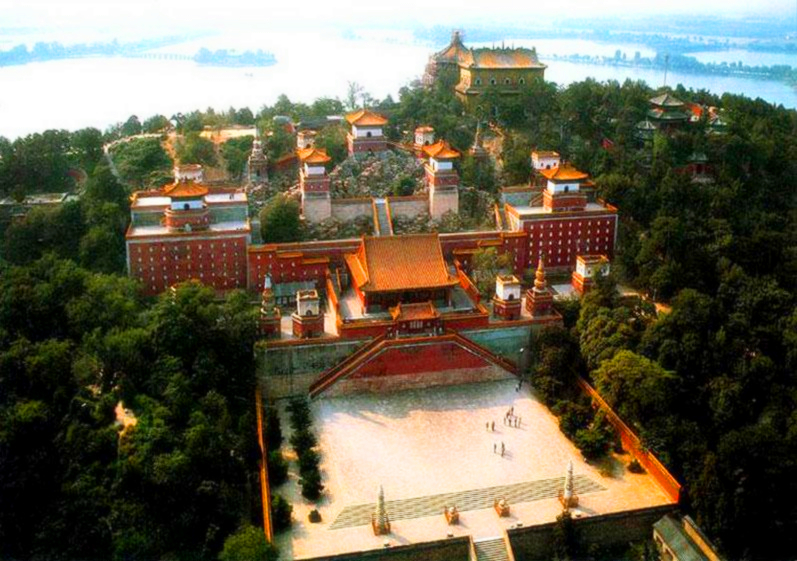 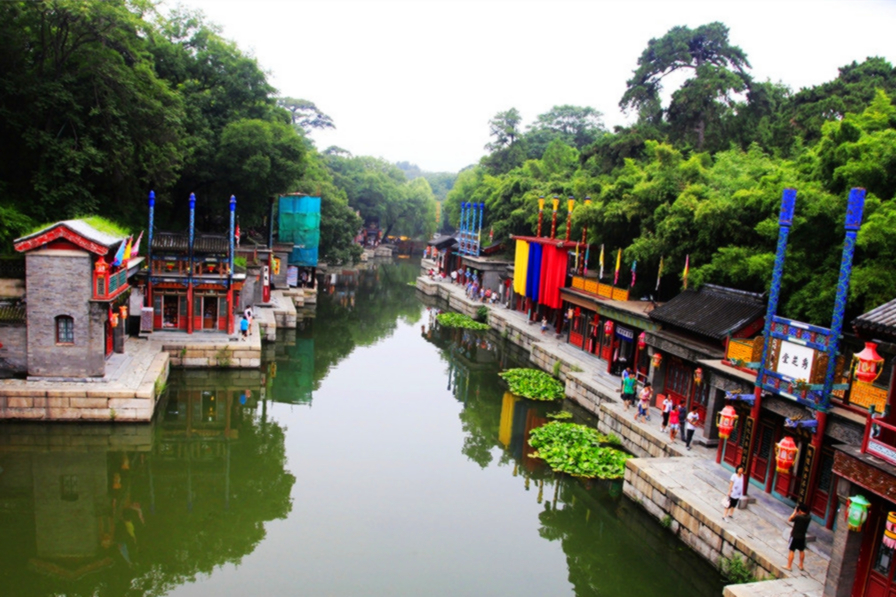 北宫门
长桥
苏州街
松堂
四大部洲
智慧海
佛香阁
德辉殿
排云殿
排云门
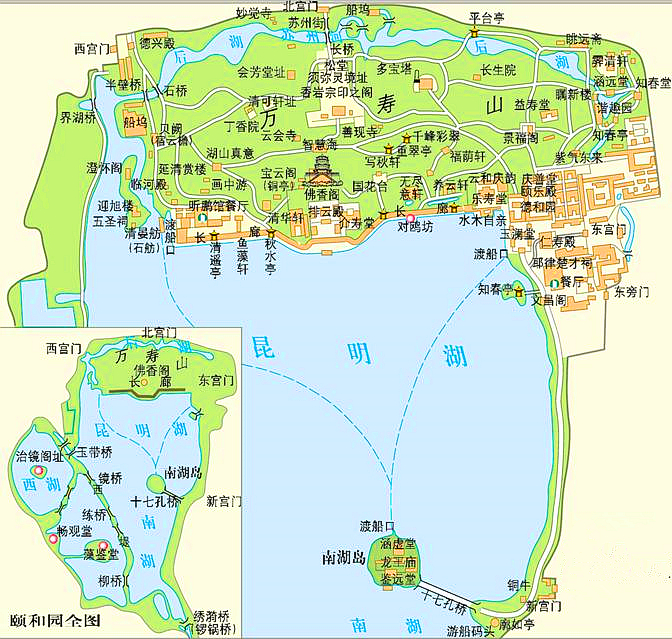 苏州街
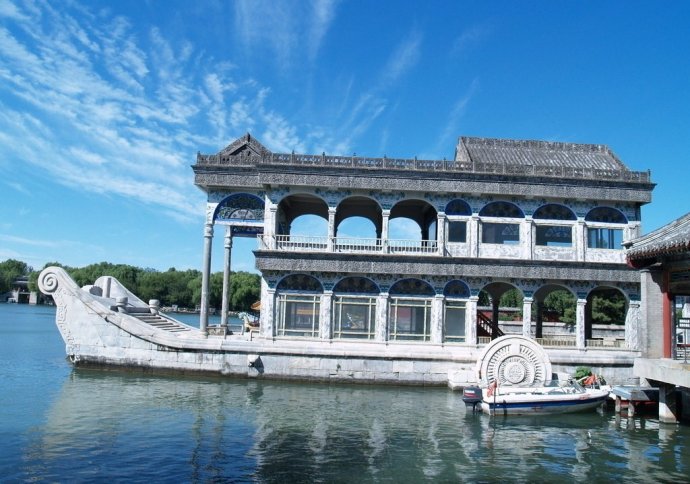 石舫
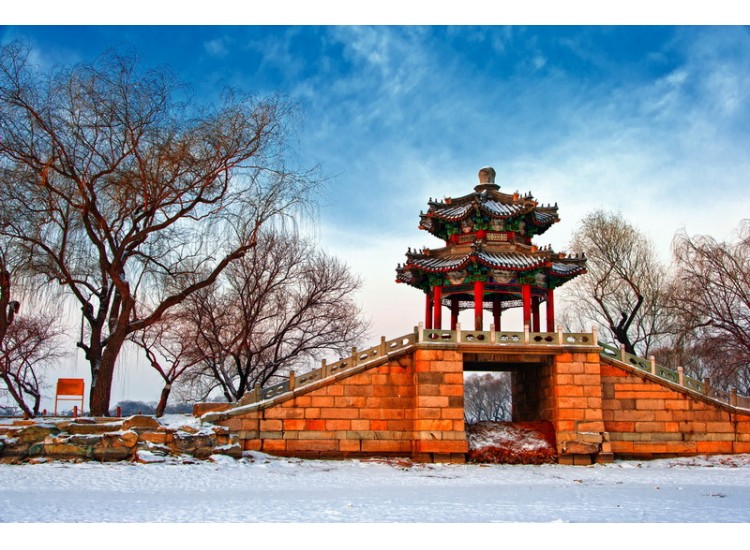 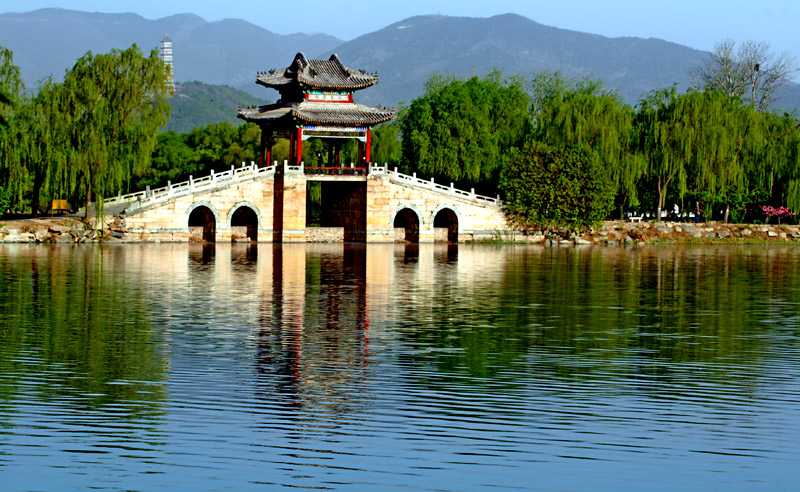 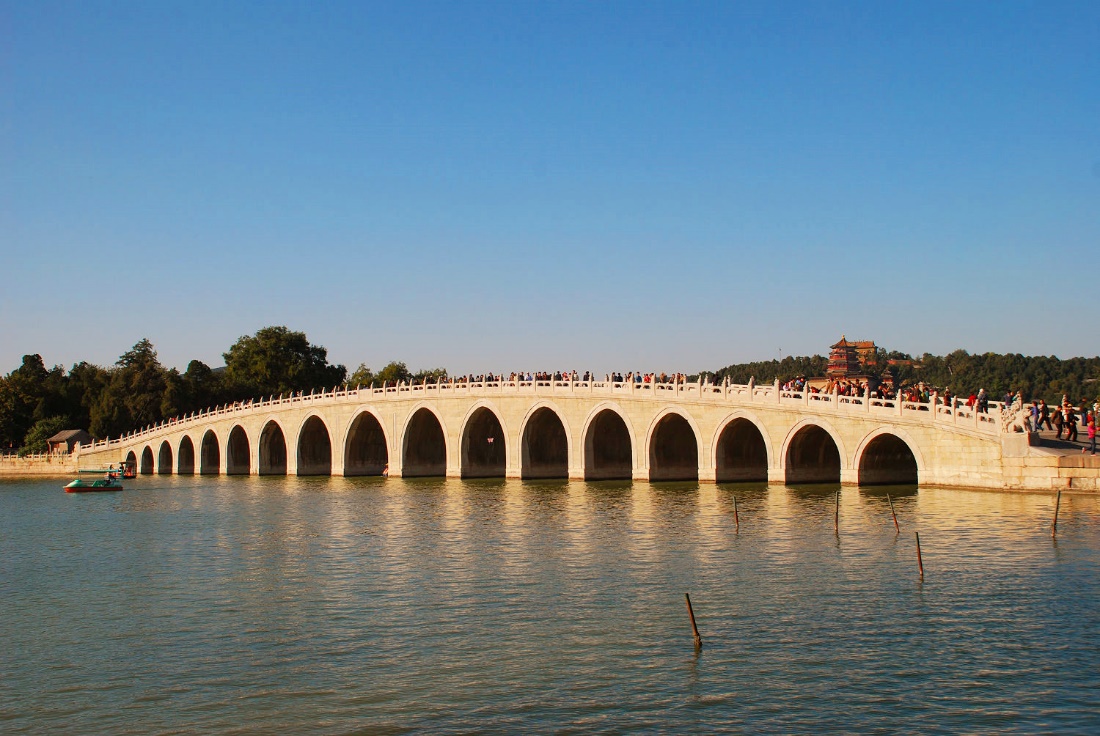 柳桥
镜桥
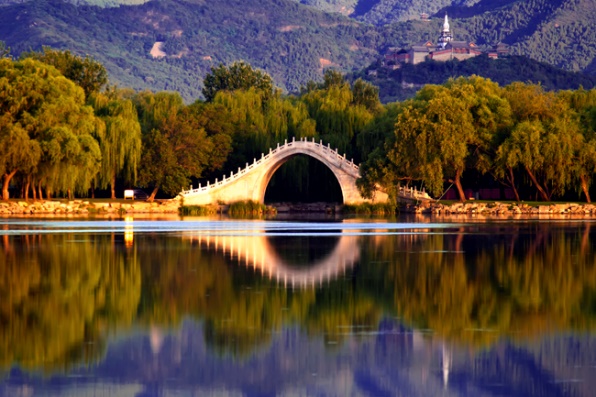 十七孔桥
玉带桥
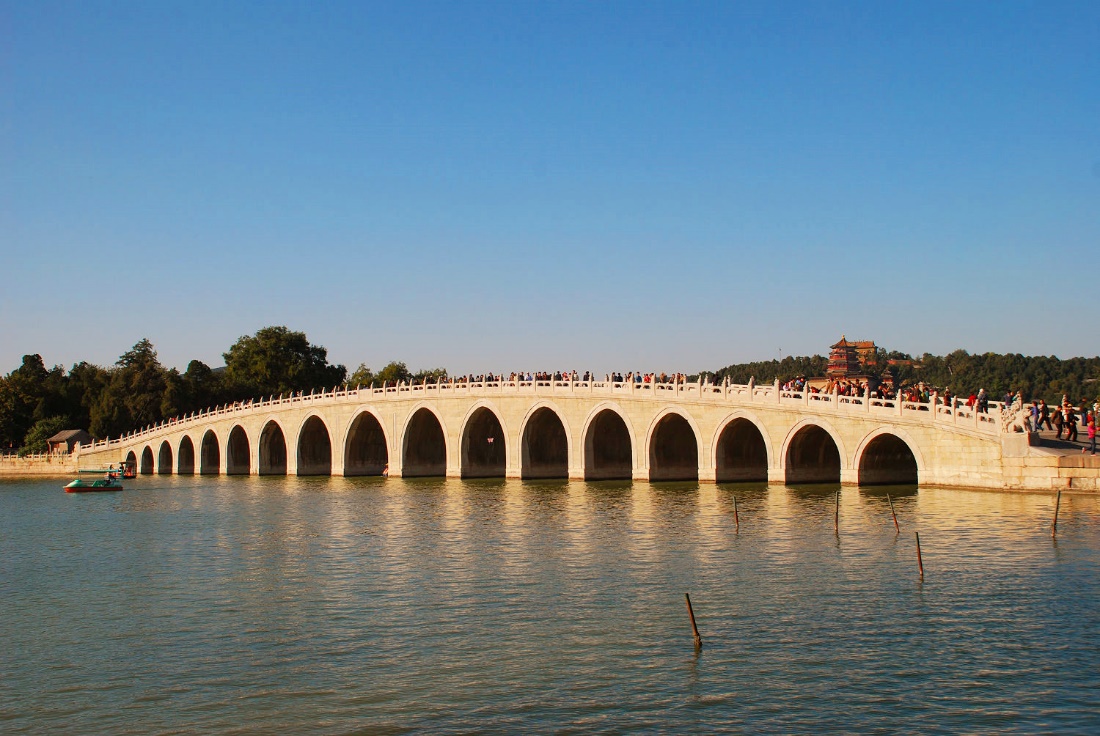 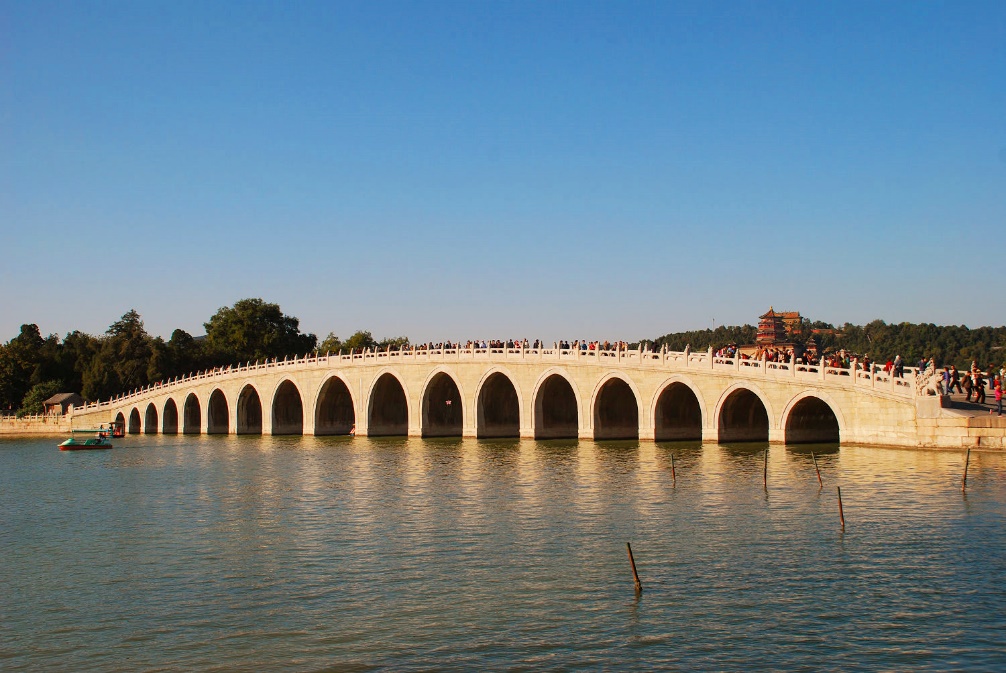 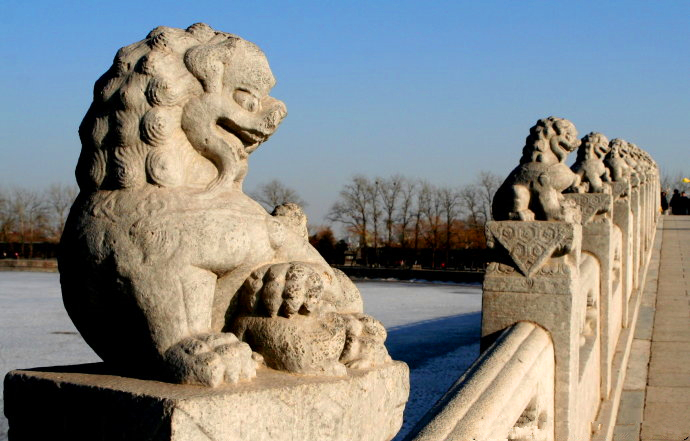 十七孔桥
颐和园十七孔桥
十七孔桥上的石狮子
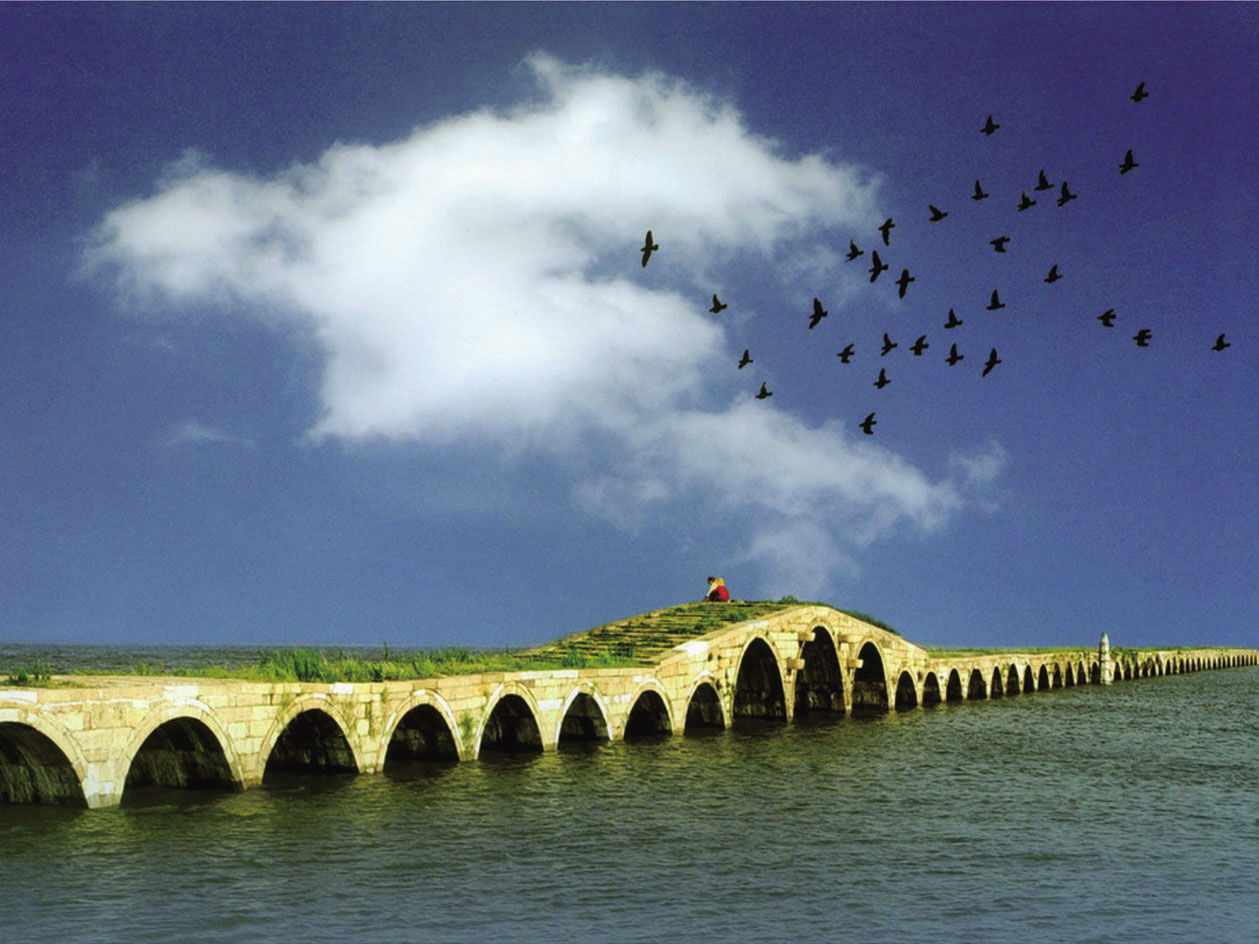 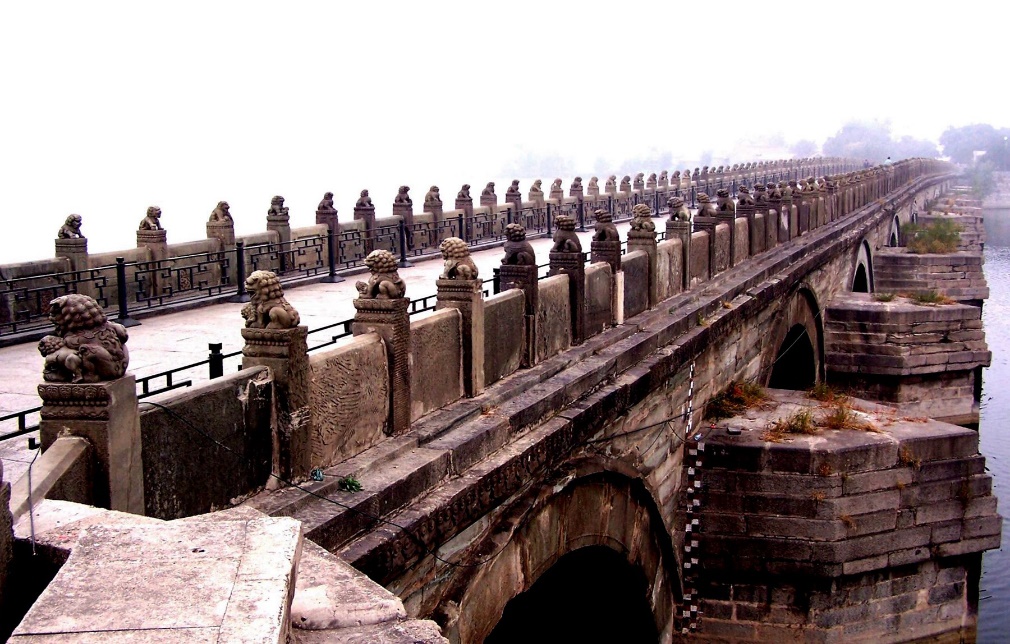 北京卢沟桥
苏州宝带桥
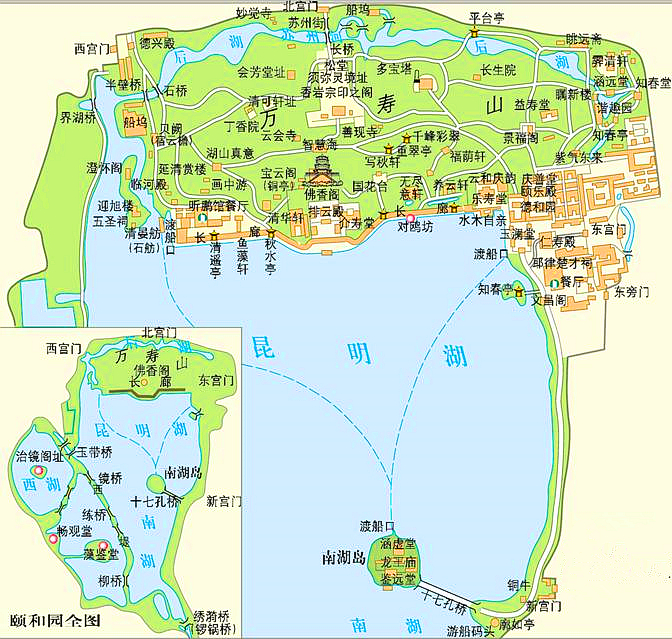 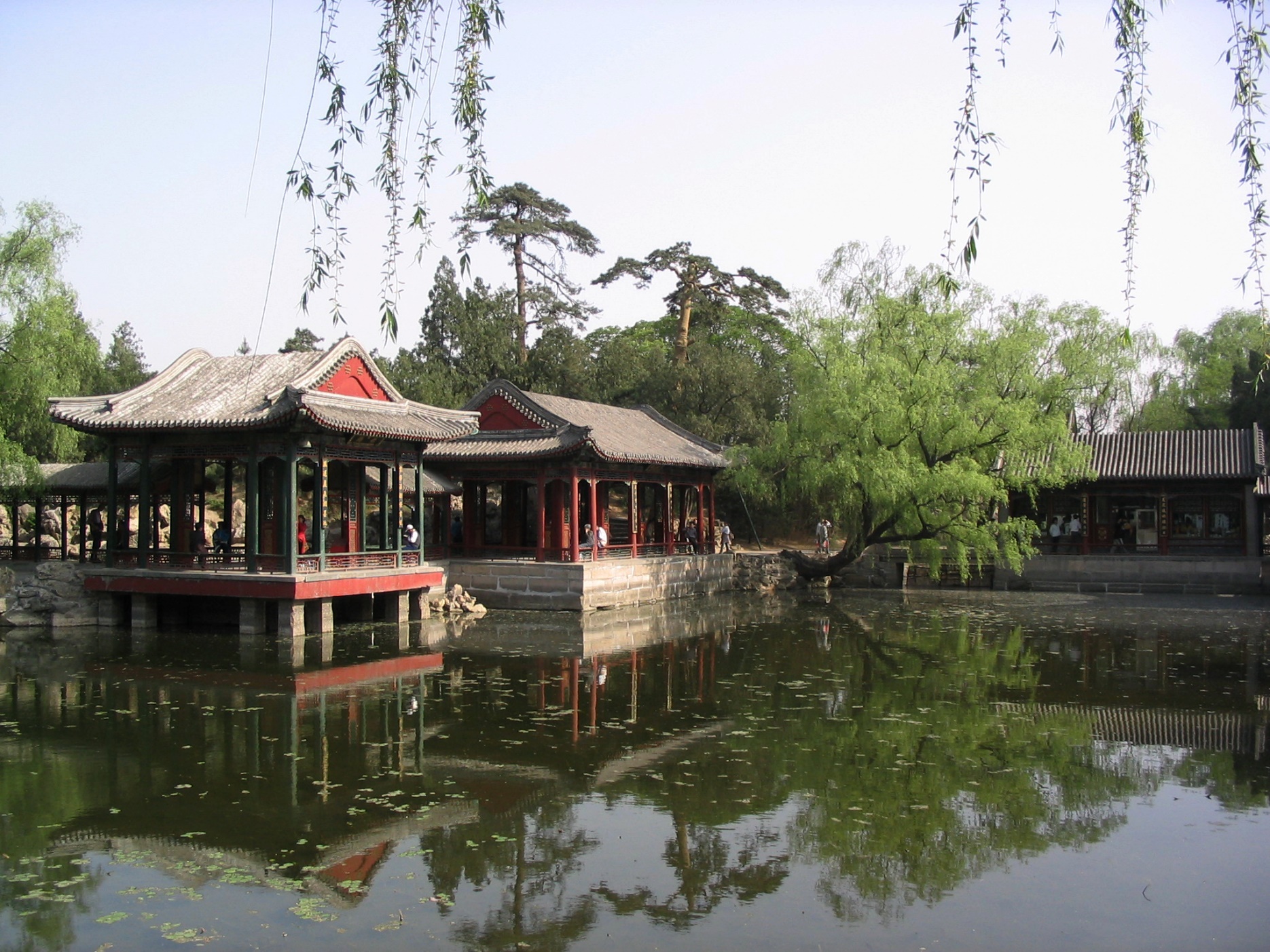 谐趣园
虽由人作，宛自天开
           ——【明】计成《园冶》
“北京颐和园是对中国风景园林造园艺术的一种杰出展现，将人造景观与大自然和谐地融为一体。……以颐和园为代表的中国皇家园林，是世界几大文明之一的有力象征。”                                   
                    ——世界遗产委员会
三、御园沧桑续文明
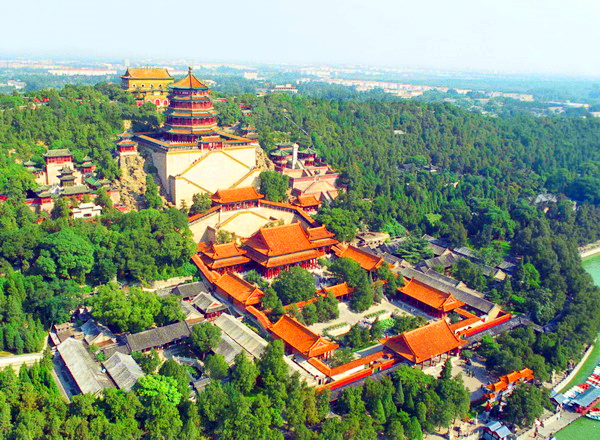 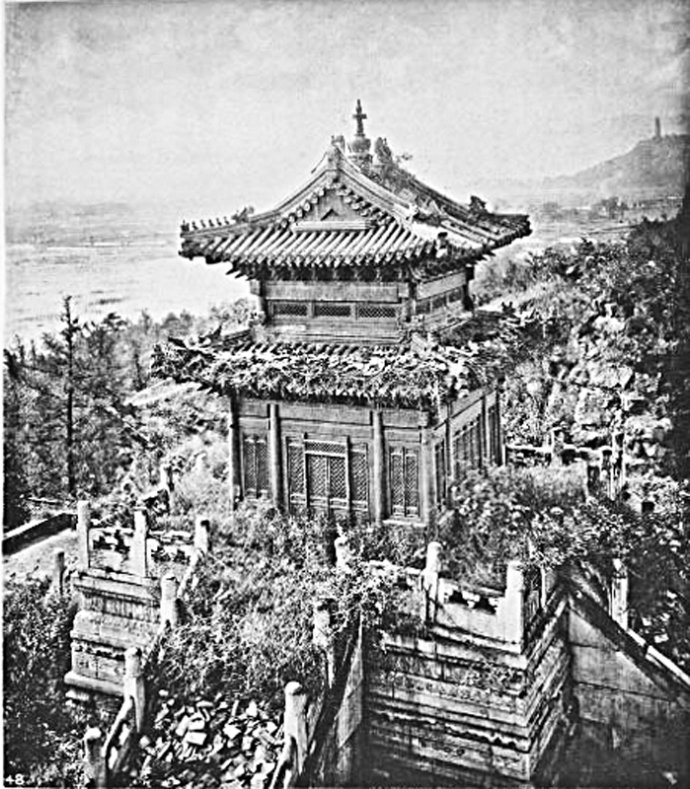 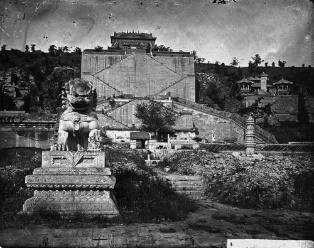 被焚后的清漪园
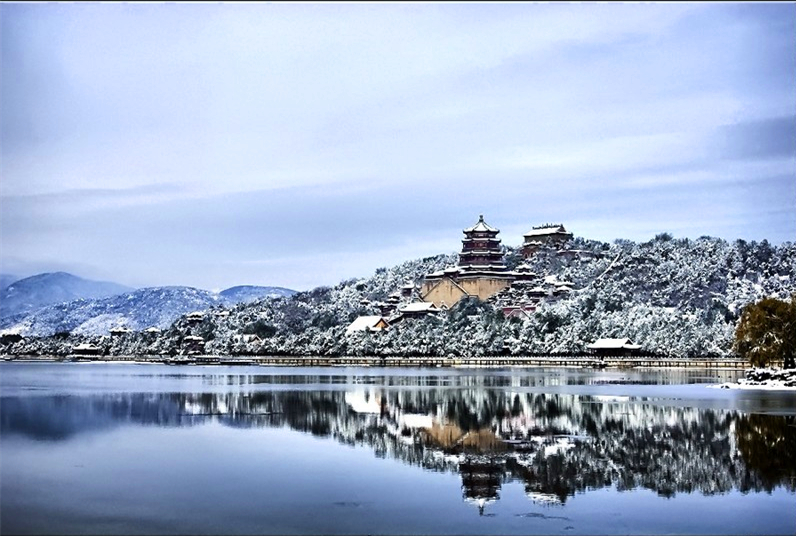 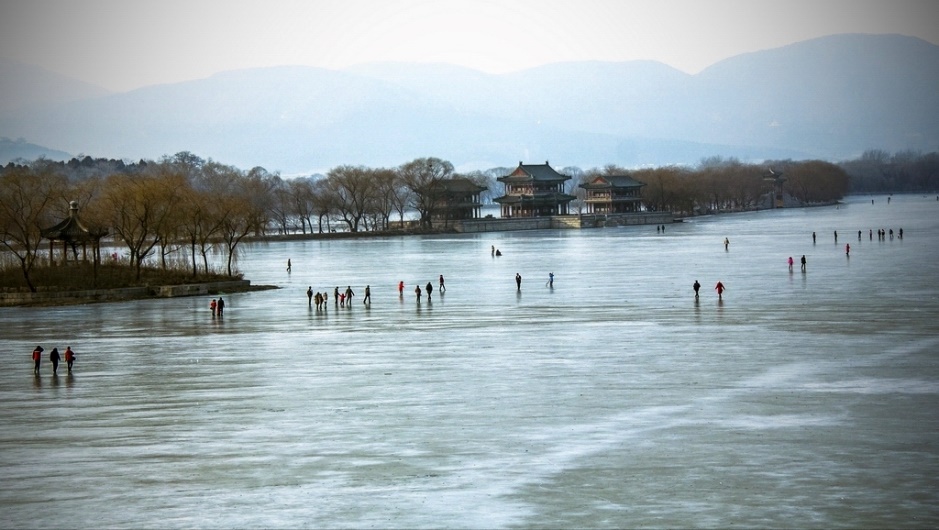 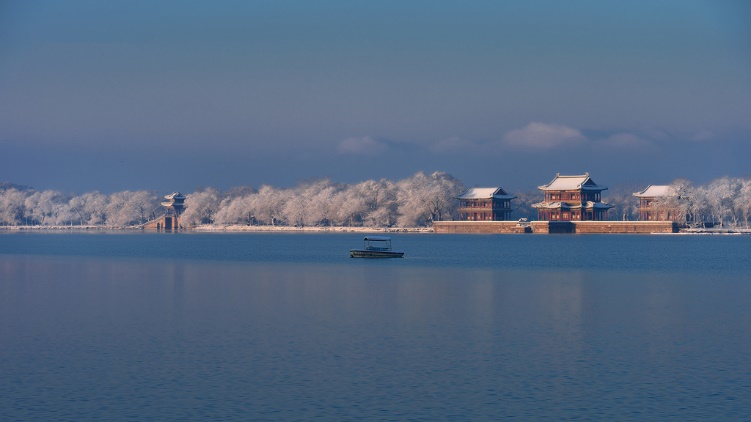 谢谢大家
zhaoyangcd@163.com
中国古典园林建筑的博物馆
合
建筑形制
殿堂楼阁       廊馆坊桥
建筑风格
南方与北方  汉族与藏族
东方与西方
园林风格
皇家园林       江南园林
主体与陪衬   山峦与湖泊   前山和后山   山上与山下   园内和园外   人文与自然
园林布局
和
中国古典园林的典范之作
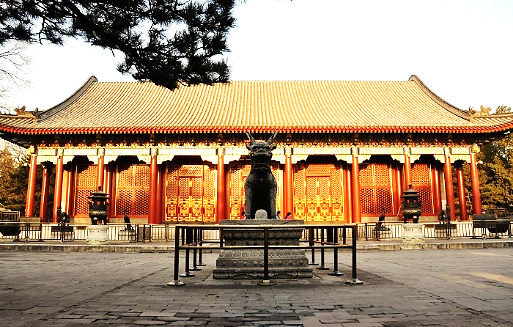 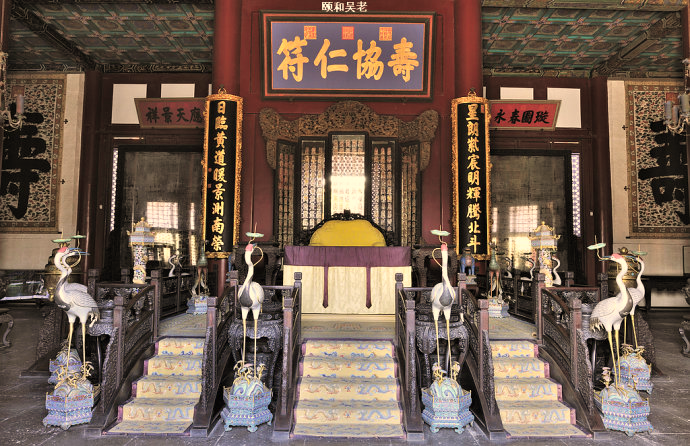 仁 寿 殿
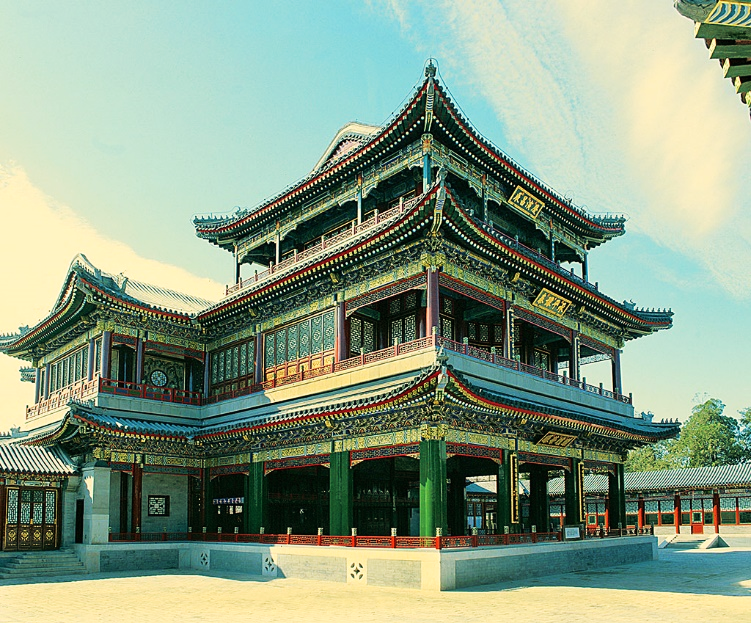 电影《垂帘听政》（取景于德和园大戏楼）
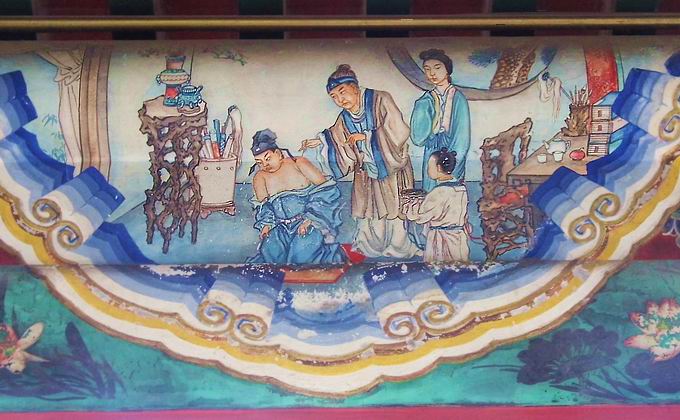 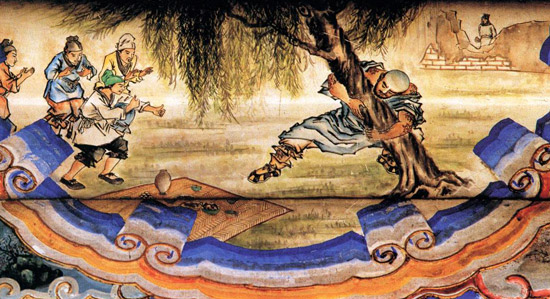 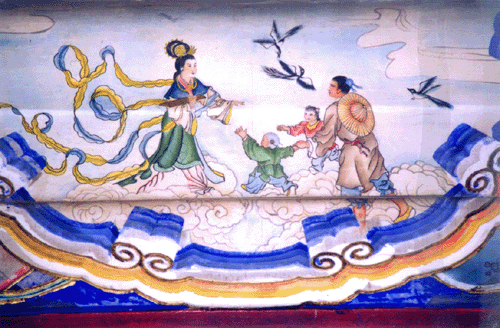 颐和园长廊彩绘